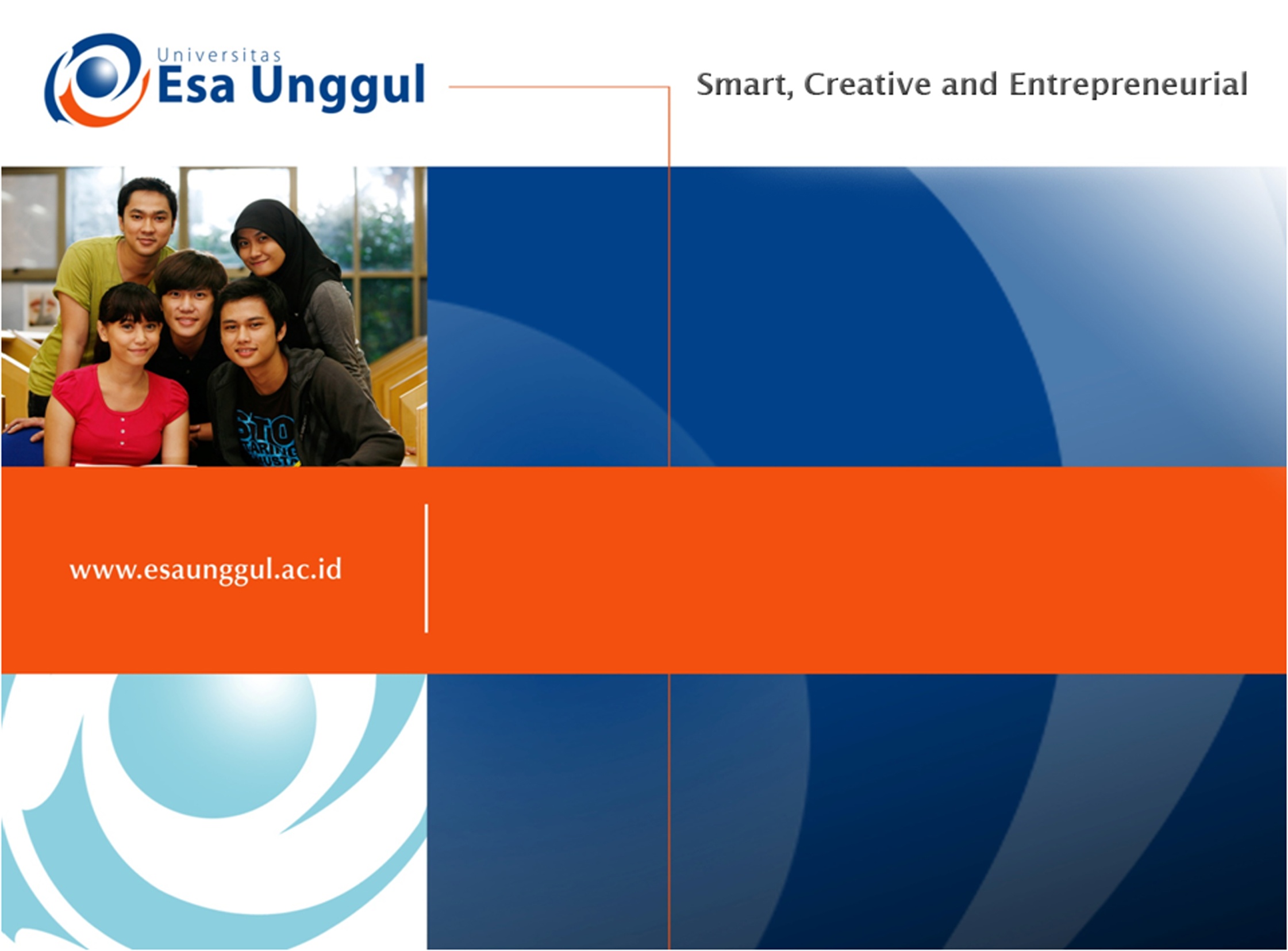 Teori, Konsep & Dasar Kepemimpinan
Manajemen Keperawatan
Pertemuan 2
ANTIA, SKp., M.Kep.
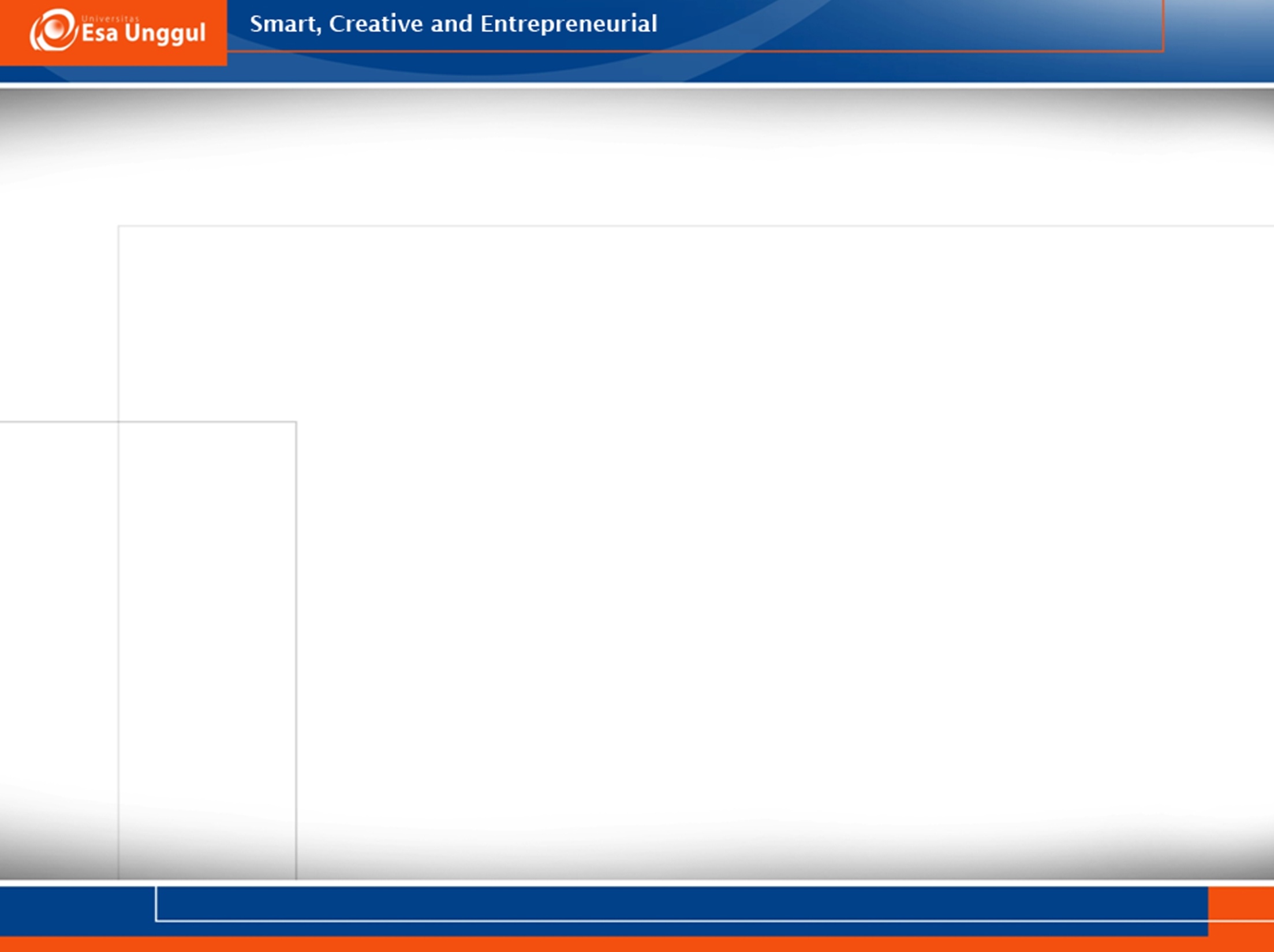 VISI DAN MISI UNIVERSITAS ESA UNGGUL
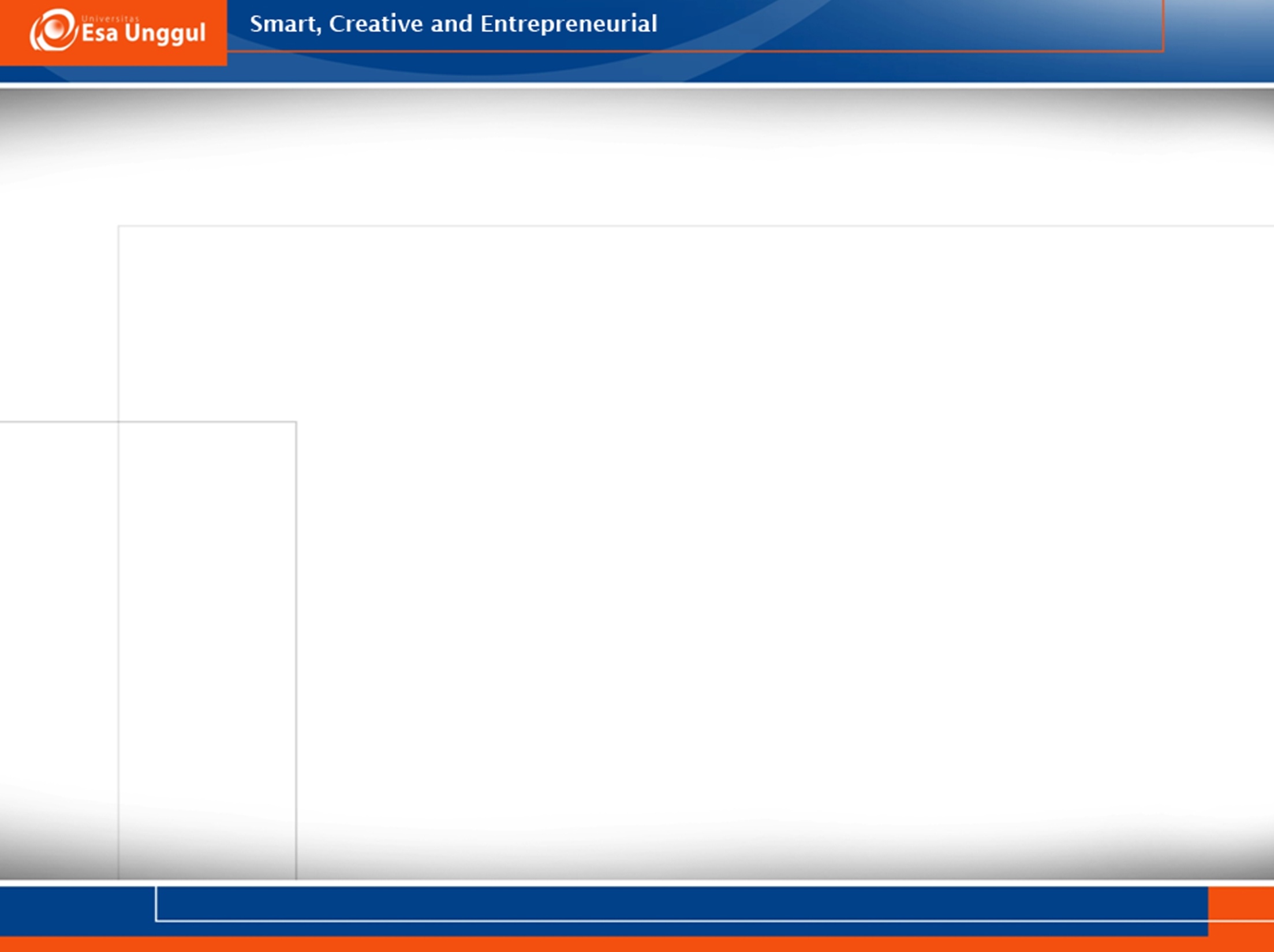 VISI DAN MISI PRODI KEPERAWATAN
Menjadikan pusat pendidikan Ners yang kompeten berbasis intelektualitas, kualitas, dan kewirausahaan dengna keunggulan di bidang nursing home care serta berdaya saing global pada tahun 2020.
Mengembangkan Program Pendidikan Ners dengna keunggulan nursing home care yang berwawasan global dan berbasis ilmu pengetahuan dan teknologi.
Mengembangkan ilmu pengetahuan dan teknologi di bidang keperawatan dengan keunggulan nursing home care melalui kegiatan penelitian/
Menerapkan dan mengembangkan ilmu keperawatan dengan keunggulan nursing home care melaui mengambdian kepada masyarakat.
Menyiapkan sumber daya manusia keperawatan dengan keunggulan nursinghome care yang berdaya saing global dan menciptakan calon pemimpin yang berkarakter bagi bangsa dan negara 
Mengelola sarana dan prasarana yang menunjang program akademik dan profesi keperawatan dengan keunggulan nursinghome care
Berperan aktif dalam menerapkan dan mengembangkan ilmu keperawatan dengan keunggulan nursinghome care yang bermanfaat bagi organisasi profesi, bagi bangsa dan negara Indonesia serta segenap umat manusia
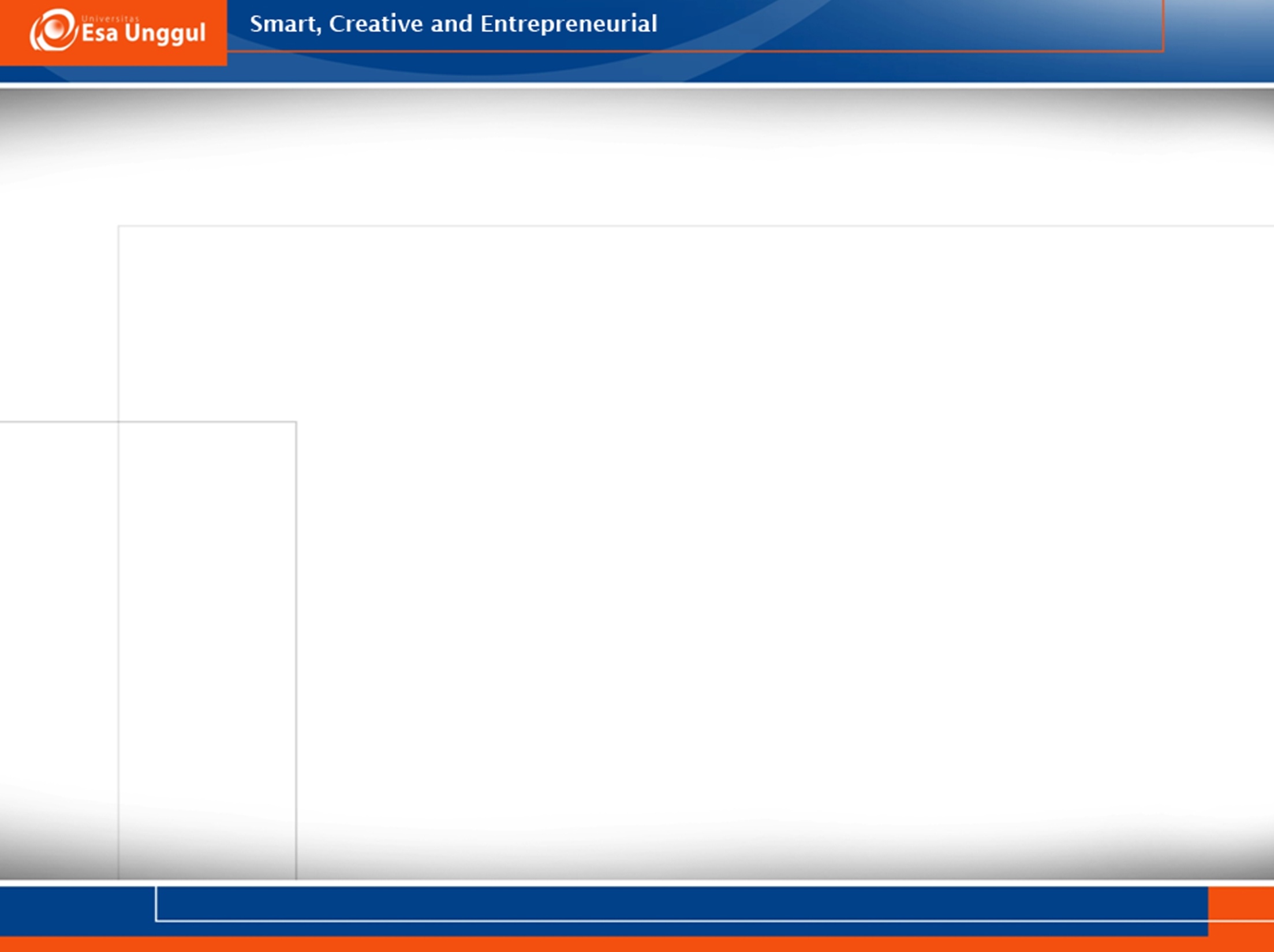 KEMAMPUAN AKHIR YANG DIHARAPKAN
Mahasiswa mampu membedakan berbagai teori, tipe kepemimpinan, peran, dan fungsi manajemen keperawatan dalam pengelolaan/manajemen asuhan keperawatan
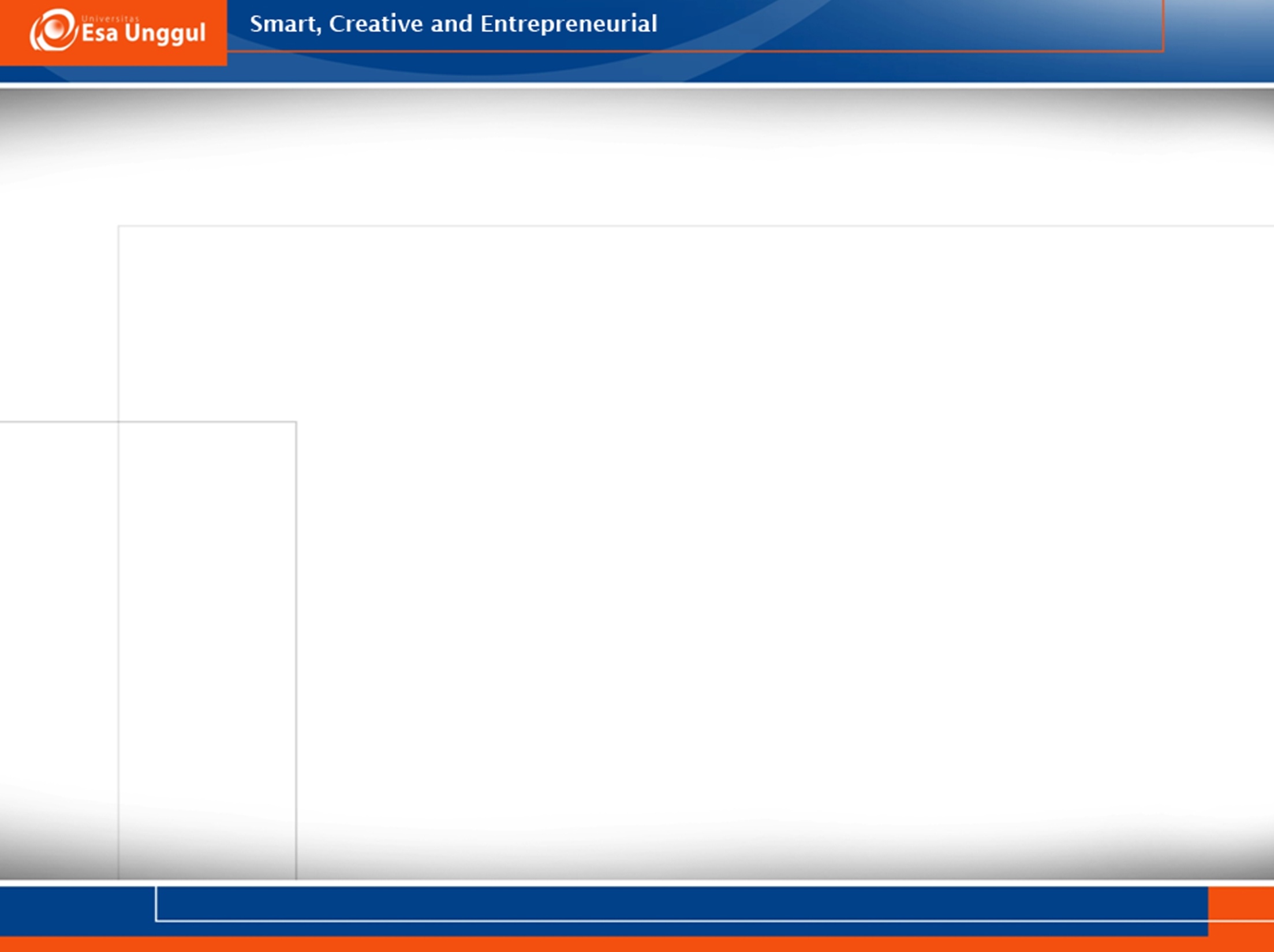 Kasus
Dua orang perawat baru ditempatkan di ruang pediatrik. Keduanya bekerja dengan durasi 12 jam selama tiga kali dalam seminggu. Jan bekerja pagi sampai sore (07.00-20.00 wib) dan Roni shift malam (20.00-07.00 wib). Saat mereka bertemu, mereka saling berbagi pengalaman. Jan merasa dapat belajar secara cepat, mendapatkan ketrampilan klinik dan merasa nyaman dengan anggota tim yang lain. Sedang Roni merasa dirinya terisolasi. Roni mengeluh, Roni merupakan perawat satu-satunya yang memiliki STR, yang lain adalah asisten perawat yang sudah berpengalaman, tapi Roni berharap dapat bekerja dengan perawat yang berpengalaman seperti yang dialami Jan.
“Roni, kamu belum selesai fase orientasi selama 3 bulan,” Jawab Jan.” Kamu seharusnya tidak boleh sendiri untuk merawat anak yang sakit. Tidak satupun dari kita untuk mendapat tanggungjawab itu. Dan bagaimana kamu akan mendapat pengalaman dengan tanpa perawat yang berpengalaman yang membantu? Kamu harus membicarakan ini ke kepala ruangan terkait hal ini.”
“Saya tahu saya harus membicarakan ini, tetapi susah untuk menemui beliau. Saya sudah menelpon beberapa kali, tapi beliau selalu  tidak bisa. Beliau meninggalkan tugasnya ke asistennya. Saya tidak yakin beliau mereview jadwal dinas sebelum dibagikan”.
“Kamu harus berusaha keras menemui beliau. Mungkin dengan pulang lebih lambat sehingga dapat berjumpa di pagi hari,” saran Jan. “Jika sesuatu terjadi saat kamu di unit seorang diri, kamu yang harus mengambil tanggung jawab itu”.
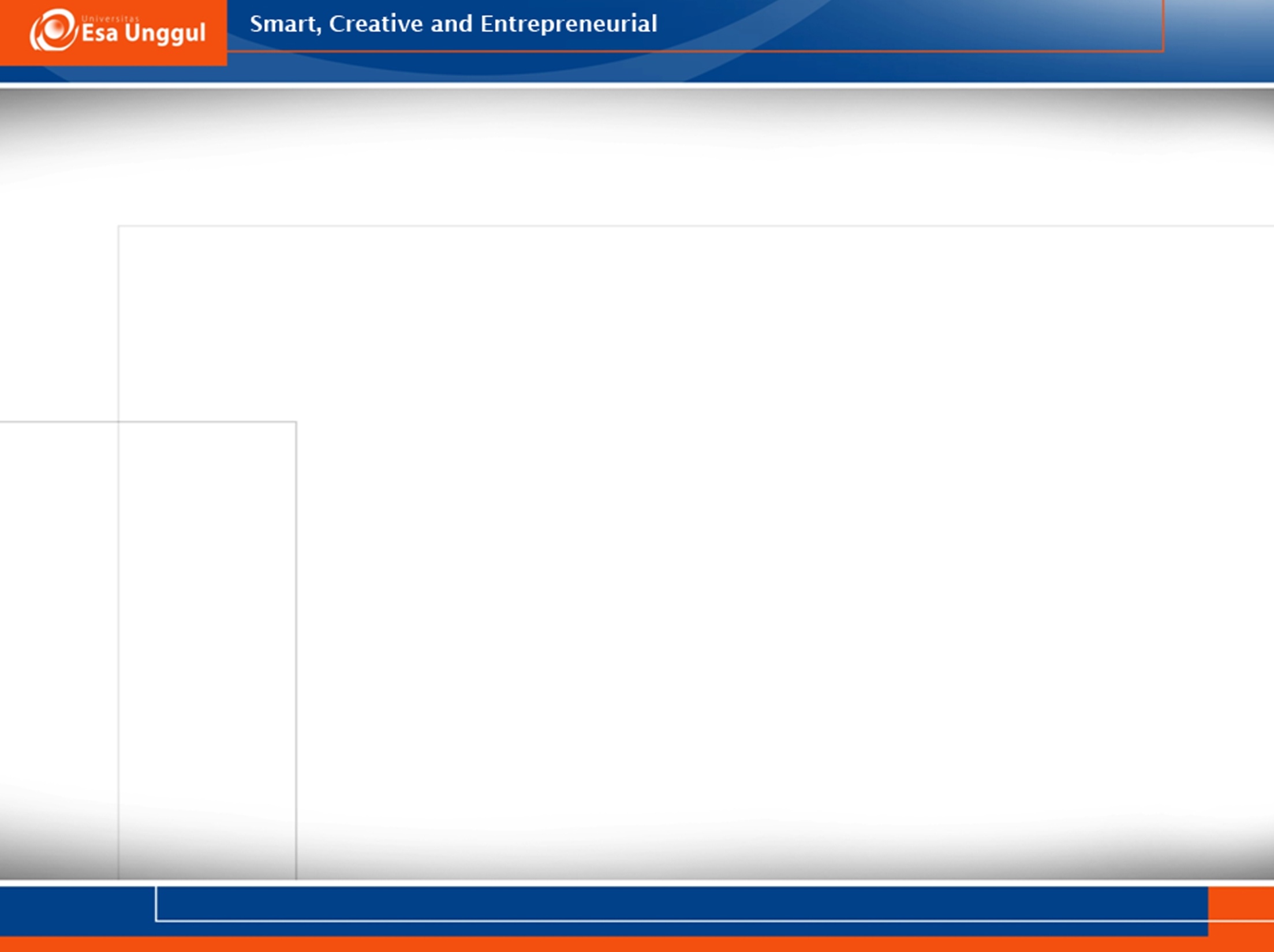 Buat kesimpulan dari topik yang dibicarakan Jan dan Roni. Topik apa yang menjadi permasalahan di kasus ini. Siapa yang gagal melaksanakan tugas?
Gaya kepemimpinan apa yang dimainkan oleh Roni dan Kepala Ruangan? Bagaimana keefektifan gaya kepemimpinan tersebut? Apakah gaya kepemimpinan Jan berbeda dengan Roni dan Kepala ruangan? Di mana perbedaannya?
Dimanakan gaya Roni sebagai bawahan yang sudah efektif? Dan dimanakah gaya Roni sebagai bawahan yang tidak efektif?
Jika kegawatdaruratan terjadi dan tidak tertangani dengan baik oleh Roni dimana hanya satu-satunya perawat di unit tersebut, siapa yang harus bertanggungjawab? Jelaskan kenapa orang tersebut atau orang-orang tersebut harus bertanggung jawab?
Jika saudara berada di posisi Roni, langkah apa yang akan diambil untuk memecahkan masalah? Tunjukkan karakteristik kepemimpinan dan perilaku yang menunjang untuk memecahkan masalah.
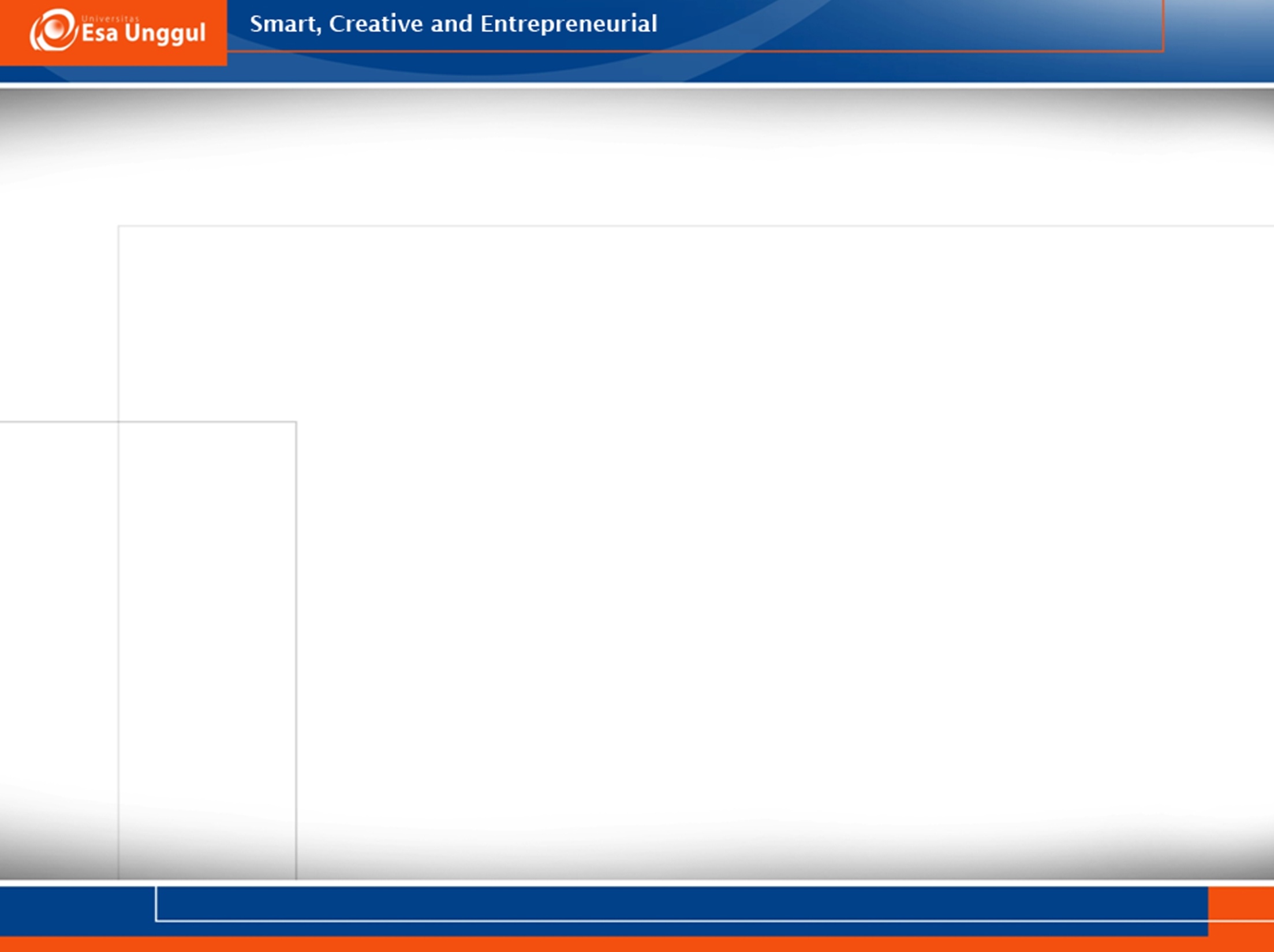 Kasus 2
Gracia telah bekerja di ruang OK selama 5 tahun. Dia selalu mendapat “on call” setiap sabtu dan minggu, dan dia menikmatinya. Gracia mendapat telpon untuk bertugas di sabtu sore saat anaknya yang berusia 5 tahun merayakan ulang tahun. “Dapatkah bapak mencari orang lain untuk saat ini? Dia menanyakan kepada nurse manajer saat di telpon. “Saya seharusnya memberitahukan bapak bahwa saya mempunyai kegiatan penting hari ini, tapi saya lupa. Jika bapak tidak dapat menemukan orang lain untuk menggantikan saya, bapak boleh telpon saya lagi, dan saya akan datang”. Manajer Gracia marah.”saya tidak mau membuang waktu saya untuk menelpon yang tidak ada hasil. Jika saudara tidak ingin datang hari ini, saudara seharusnya tidak menerima tugas dengan kewajiban “on-call”. Kami membayar saudara untuk “on-call”, dan saya berharap saudara akan tiba dalam waktu 30 menit, tidak ada terlambat, atau saudara menerima konsekuensi terhadap hal ini.” 
Gracia memutuskan tidak ingin melanjutkan pekerjaan di institusi tersebut. Dengan pengalaman 5 tahun bekerja di ruang OK, dia akan mendapat pekerjaan dengan posisi yang sama di institusi lain yang akan memberikan dukungan pada stafnya.
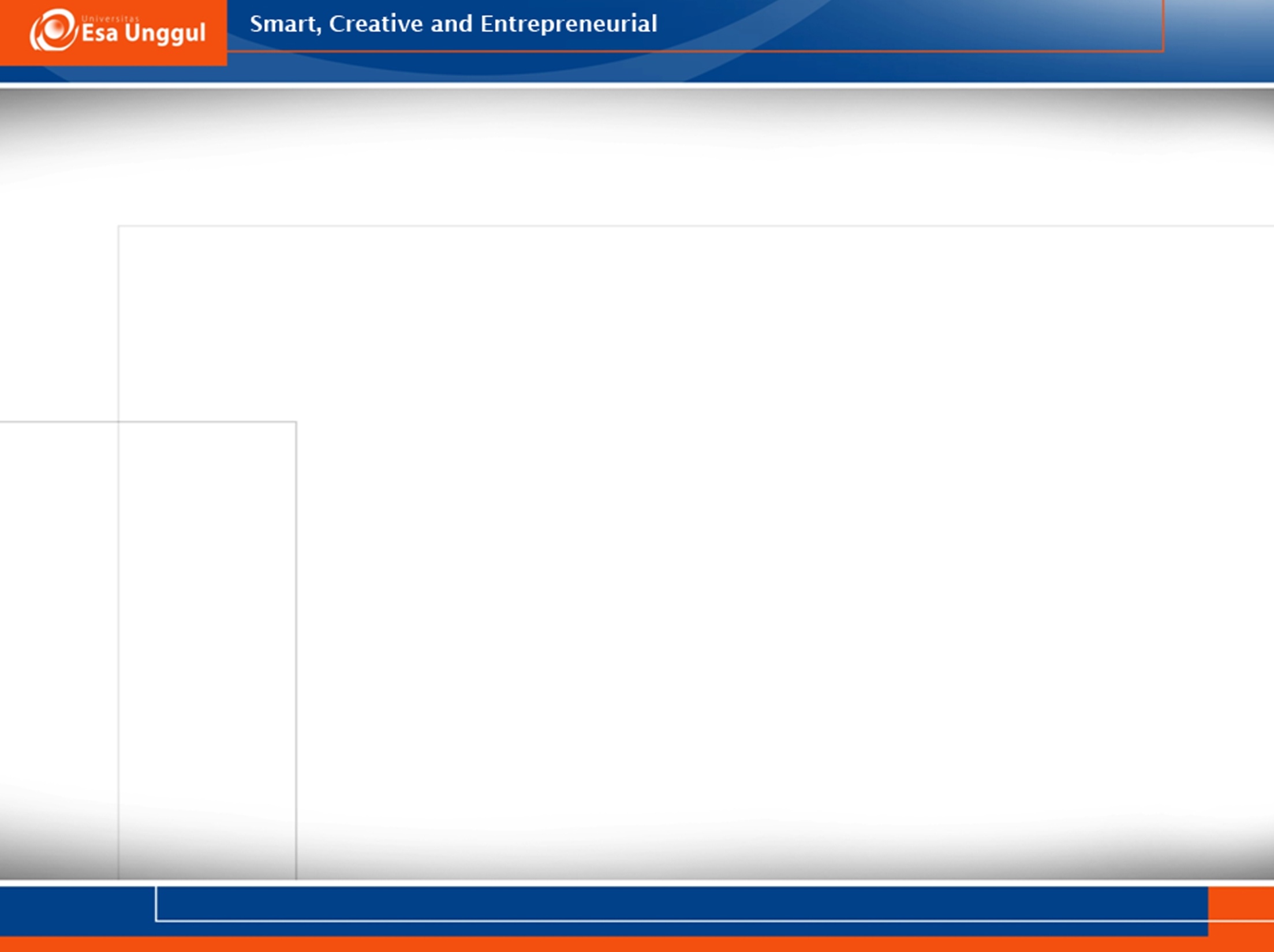 Sebutkan gaya kepemimpinan dan manajemen kepemimpinan yang diperlihatkan manajer Gracia?
Sebutkan gaya kepemimpinan dan manajemen kepemimpinan yang dilakukan oleh Gracia?
Sebutkan kepemimpinan dan pengaturan yang telah dilakukan secara baik oleh manajer perawat? Sebutkan perilaku tersebut? Sebutkan peran kepemimpinan dan pengaturan yang tidak dilakukan oleh manajer perawat tersebut?
Jika saudara menjadi Gracia, apa yang akan saudara lakukan? Jika saudara sebagai manajer perawat, apa yang akan saudara lakukan? Jelaskan alasannya?
Siapa yang menurut saudara benar, Gracia atau manajer perawat? Jelaskan alasannya?
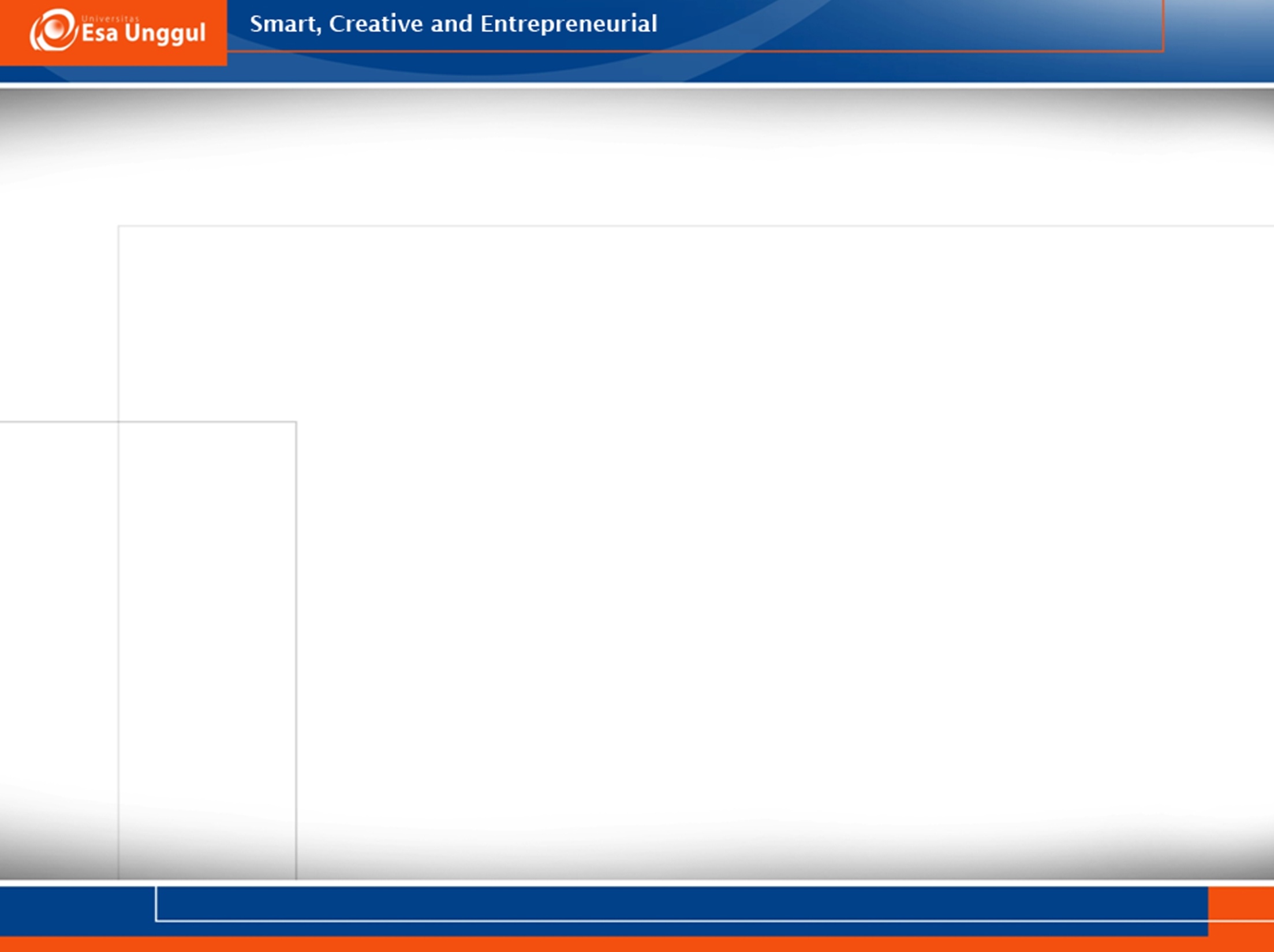 Selamat Berdiskusi